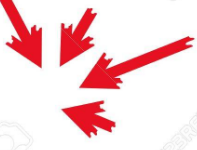 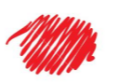 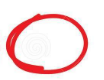 How To Write A Systematic Literature Review
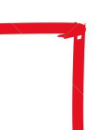 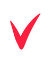 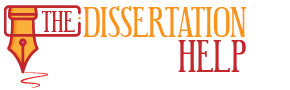 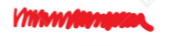 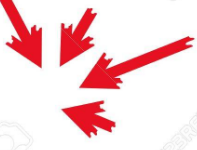 The Starting Point!
Today we will be covering the following steps What is a systematic review? 
How to know if a systematic literature review is a suitable option for you? 
Steps for writing a systematic literature review?
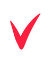 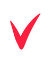 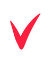 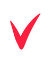 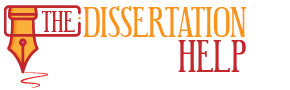 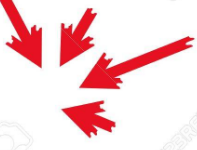 What Is A Systematic Review:
"A systematic review states the clear objective of your research. It includes all the shreds of evidence that support your research questions."  
A systematic literature review aims to study and critically analyze the data for a formatted research question.
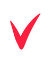 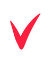 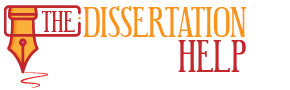 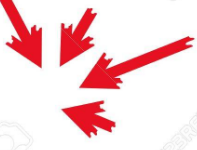 What Is A Systematic Review:
A systematic review should be: 
Clear 
Transparent 
Unified 
Focused 
Unbiased 
Complete
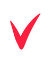 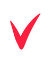 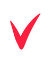 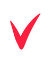 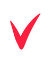 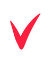 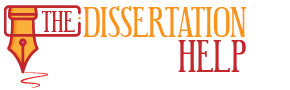 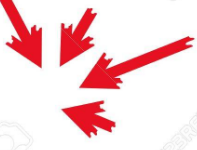 Is A Systematic Literature Review A Suitable Option?
Attributes to consider when you are opting for a systematic literature review:
To gather and study analysis on a particular topic 
If you have more than two people to research with you.
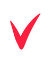 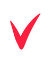 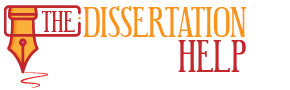 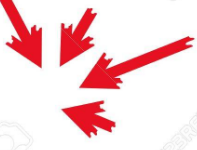 Is A Systematic Literature Review A Suitable Option?
Attributes to consider when you are opting for a systematic literature review:
If you have over a year to submit your research.
If you have a well-defined research question on which you are willing to do Meta-analysis.
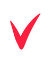 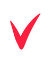 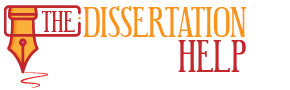 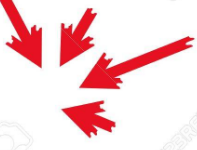 Steps Of SLR
Step1: Formulate A Research Question
The research question may follow the PICOS framework, according to which your question must be designed with strength to answer the Population, Intervention,Comparisons, Outcomes and Study Designs
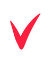 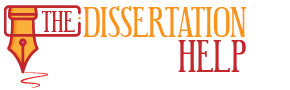 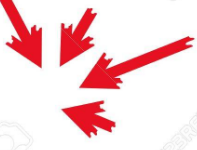 Steps Of SLR
Step2: Identify Your Research Question 
In this step, you will have to identify your research question. 
Make decisions here about what to study within the niche areas. 
The criteria to set for your research question should be so that it can encounter a bigger picture.
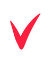 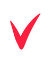 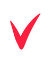 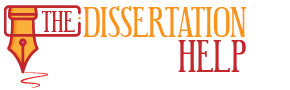 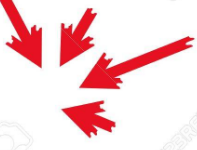 Steps Of SLR
Step3: Define The Eligibility Criteria 
Defining eligibility criteria means that you are setting boundaries to include or exclude the studies in your research. Abundant information is available on the internet, so you limit what you research to account for your input.
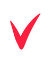 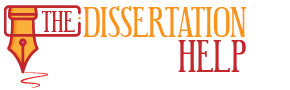 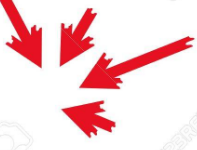 Steps Of SLR
Step4: Develop A Research Protocol
A research protocol is creating a document containing the outline of your research, what questions will be answered, the description of your objectives search strategy, and the eligibility criteria you are looking forward to adopting in your review.
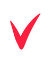 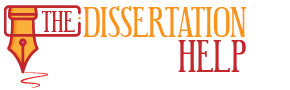 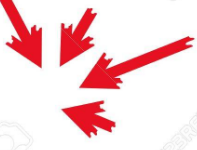 Steps Of SLR
Step5: Conduct Literature Research 
You must identify the studies to read the relevant and precise data. The more you read on your research, the harder it would get for you to control. 
Techniques to conduct a quality literature search:
Data based search
Identifying the search terms
A thorough reading of specialized journals.
You may coordinate with the respective experts that are working in the field.
Make sure to read the grey literature related to your topic.
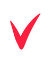 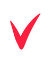 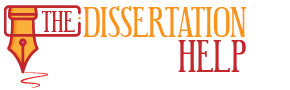 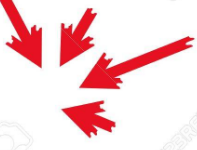 Steps Of SLR
Step6: Select Studies Per Protocol 
You may start studying the literature with the following techniques:
Study the abstracts first.
It would be best if you make the final decision on study inclusion.
Try to get the full text of your relevant studies so you can examine them to determine eligibility.
Keep track of why you have omitted some studies, just for future reference.
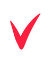 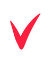 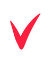 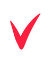 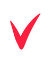 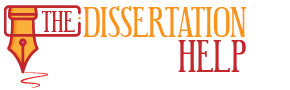 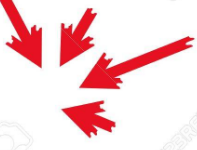 Steps Of SLR
Step7: Appraise studies per protocol
Ensure to check and balance if the studies you have selected for your research are based upon the research protocol you have made earlier. This step is to ensure that the conclusion of the studies is not biased.
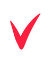 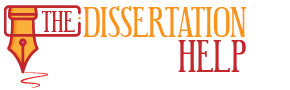 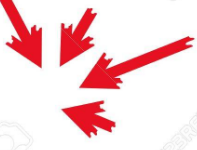 Steps Of SLR
Step8: Extract Data
It is time to extract the data from those particular studies. 
You extract the data from studies independently, and make notes about the methodologies, hypothesis, discussion and results of relevant search studies.
The data should be in the right, balanced amount as extracting too much and too little data can lead to oversight of essential results.
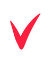 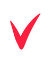 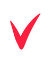 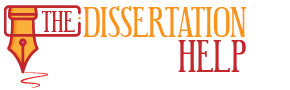 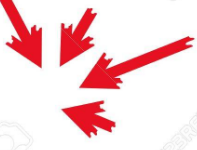 Steps Of SLR
Step 9: Conduct Literature Research 
This step is to analyze the pieces of evidence to interpret the results. 
You can even set specific criteria for the quality assessment of your review.  It can have the following attributes;
 How much it supports the objective of your research?
Calculate the ratio of biases in your result.
How much generalizability does your research solutions have?
What is the quality of reporting?
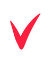 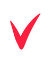 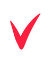 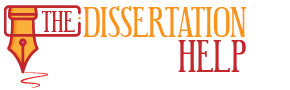 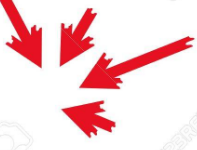 DO’s & Don'ts!
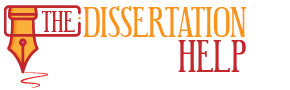 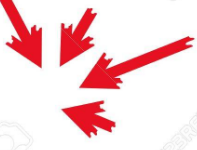 LET’S MAKE A CHECKLIST, SHALL WE?
A systematic literature review studies and critically analyzes the data for a formatted research question.
While writing a SLR you should be unbiased. 
SLR is a group activity.
Do not rush the SLR.
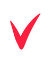 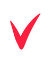 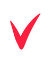 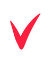 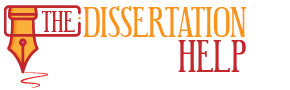 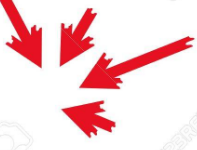 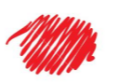 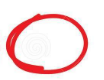 GOOD LUCK!
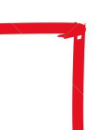 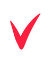 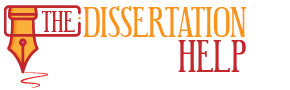 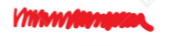